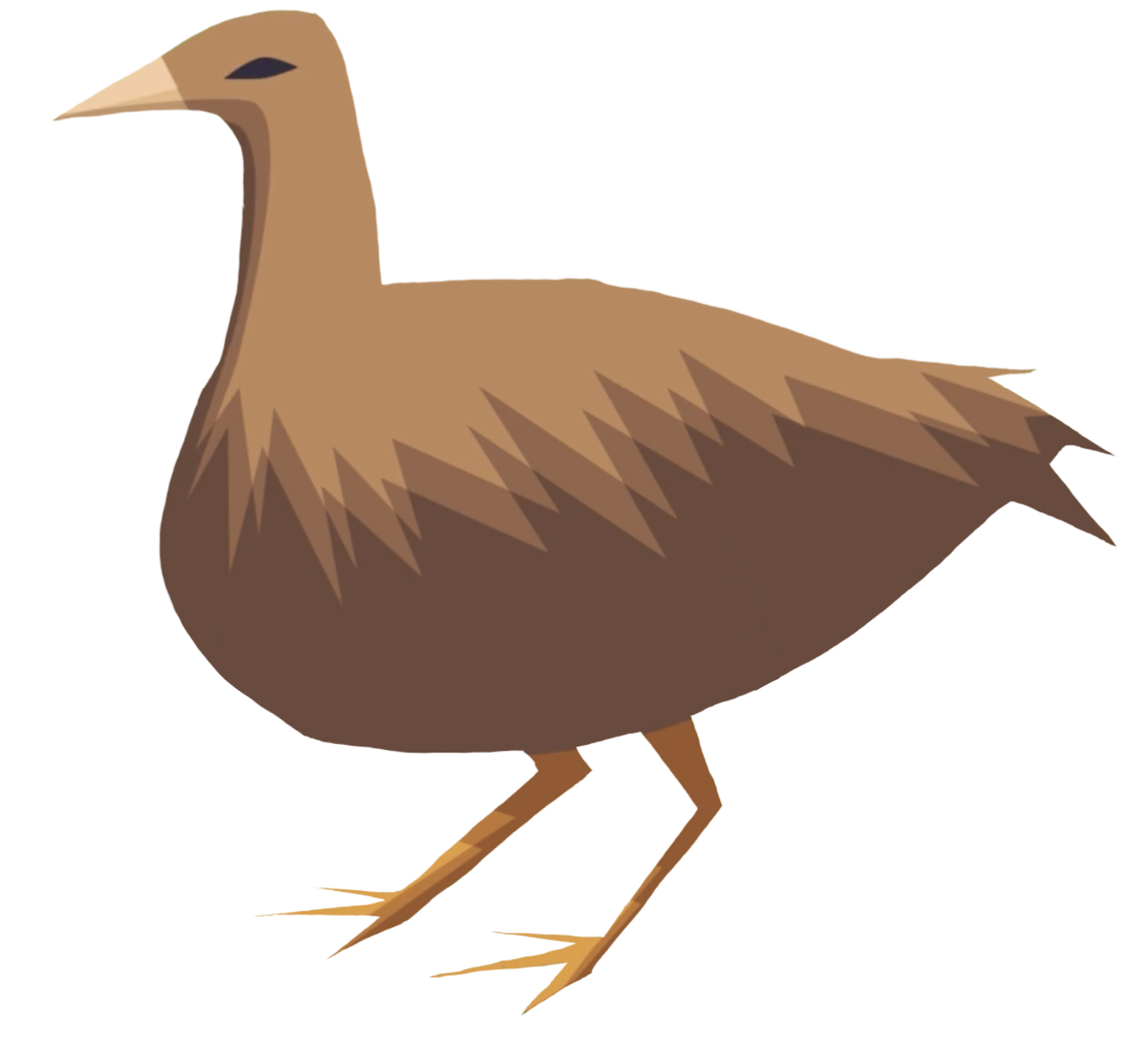 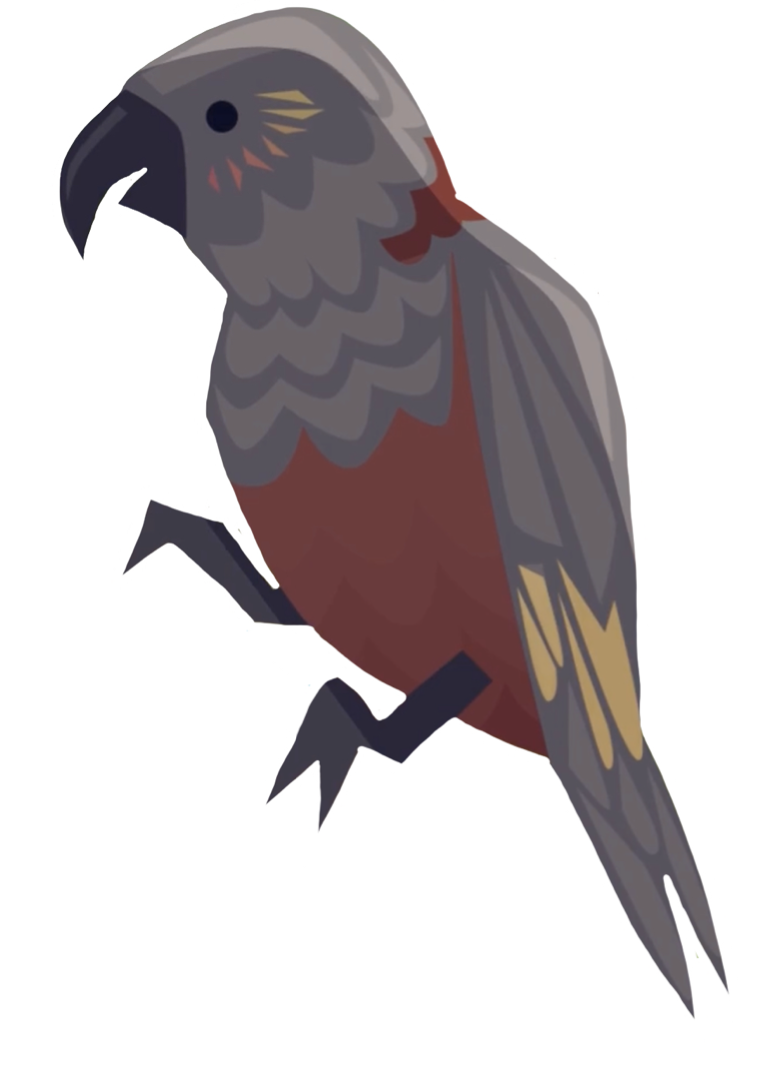 ________________________________________________________________________________________________________________________
________________________________________________________________________________________________________________________
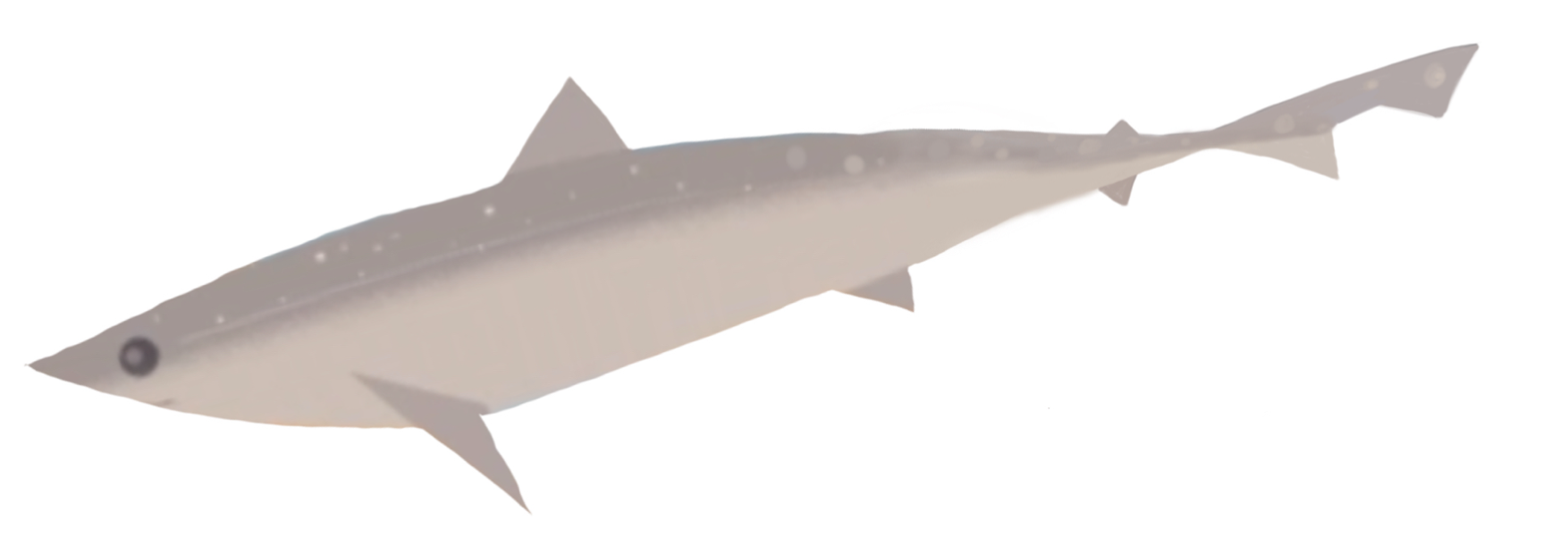 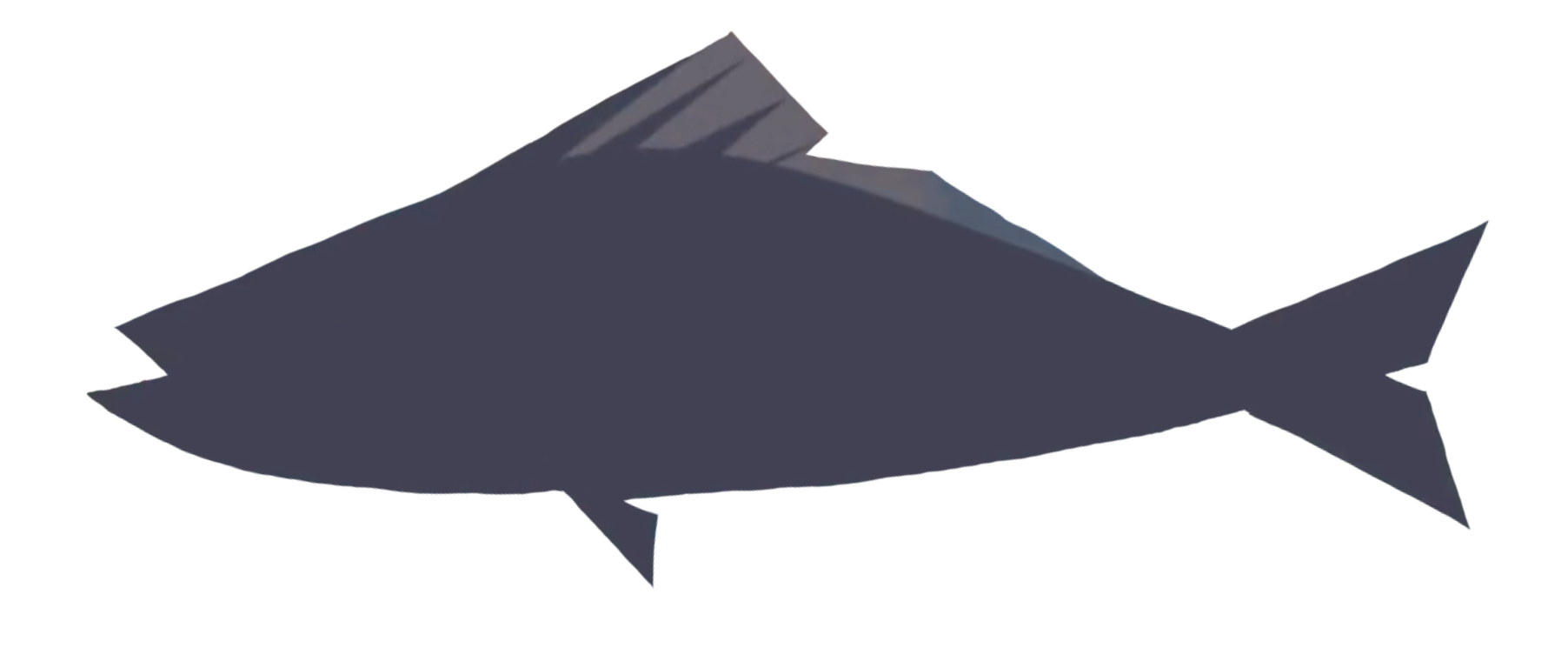 ________________________________________________________________________________________________________________________
________________________________________________________________________________________________________________________
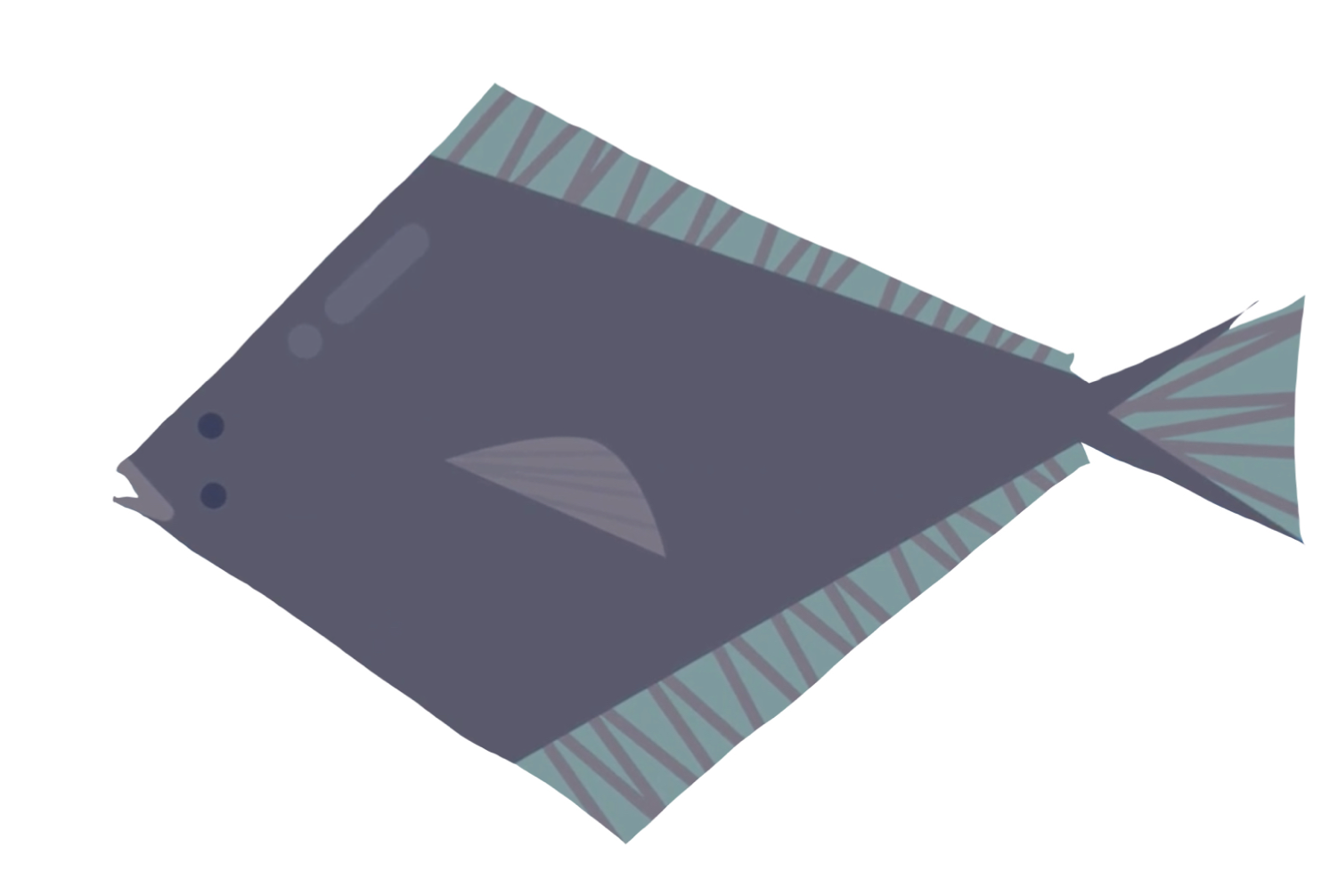 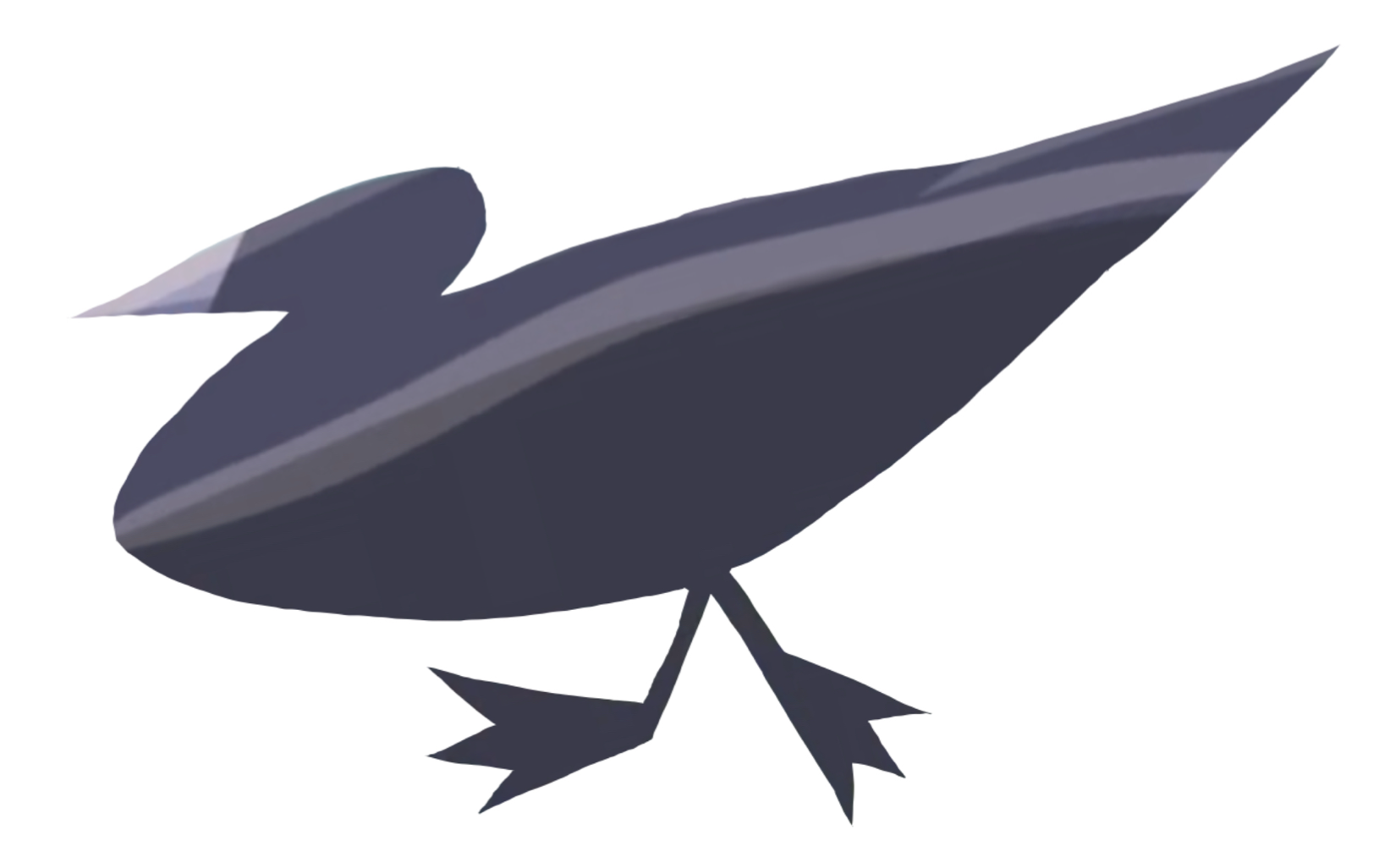 ________________________________________________________________________________________________________________________
________________________________________________________________________________________________________________________
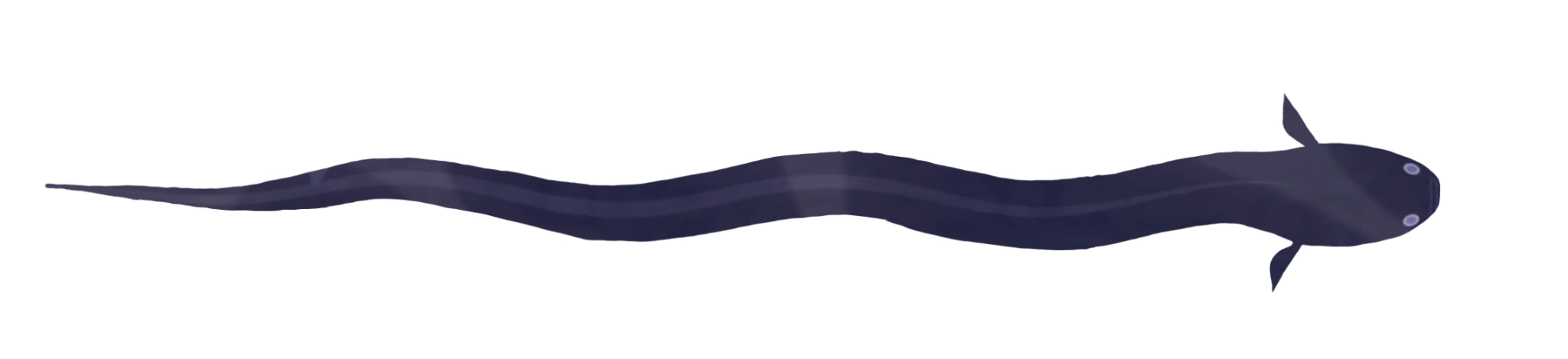 ________________________________________________________________________________________________________________________
________________________________________________________________________________________________________________________